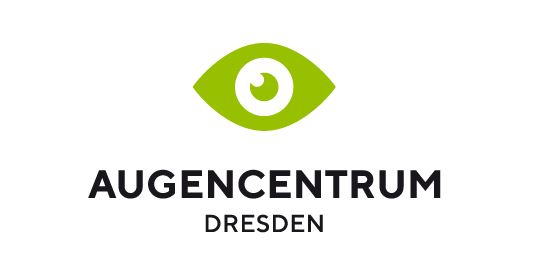 HERZLICH WILLKOMMEN!
Juni./Juli 2025
Vertretungsplan:
Augenarztpraxis Wilsdruff
Sehr geehrte Patient*innen, unsere Praxis bleibt an folgenden Tagen geschlossen. In dringenden Fällen wenden Sie sich bitte an die jeweilige Vertretung. Kontaktdaten finden Sie auf unserer Website.
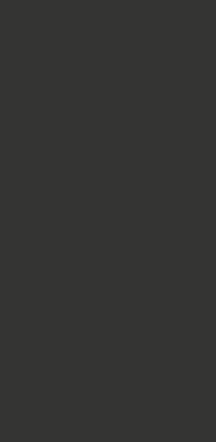 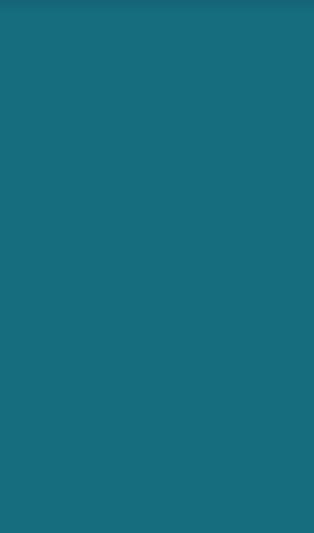 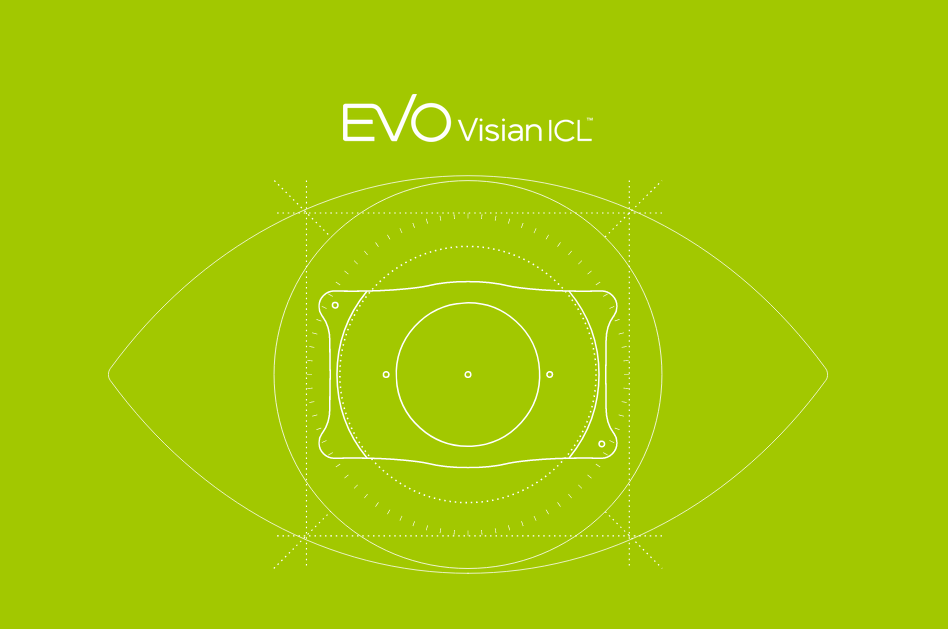 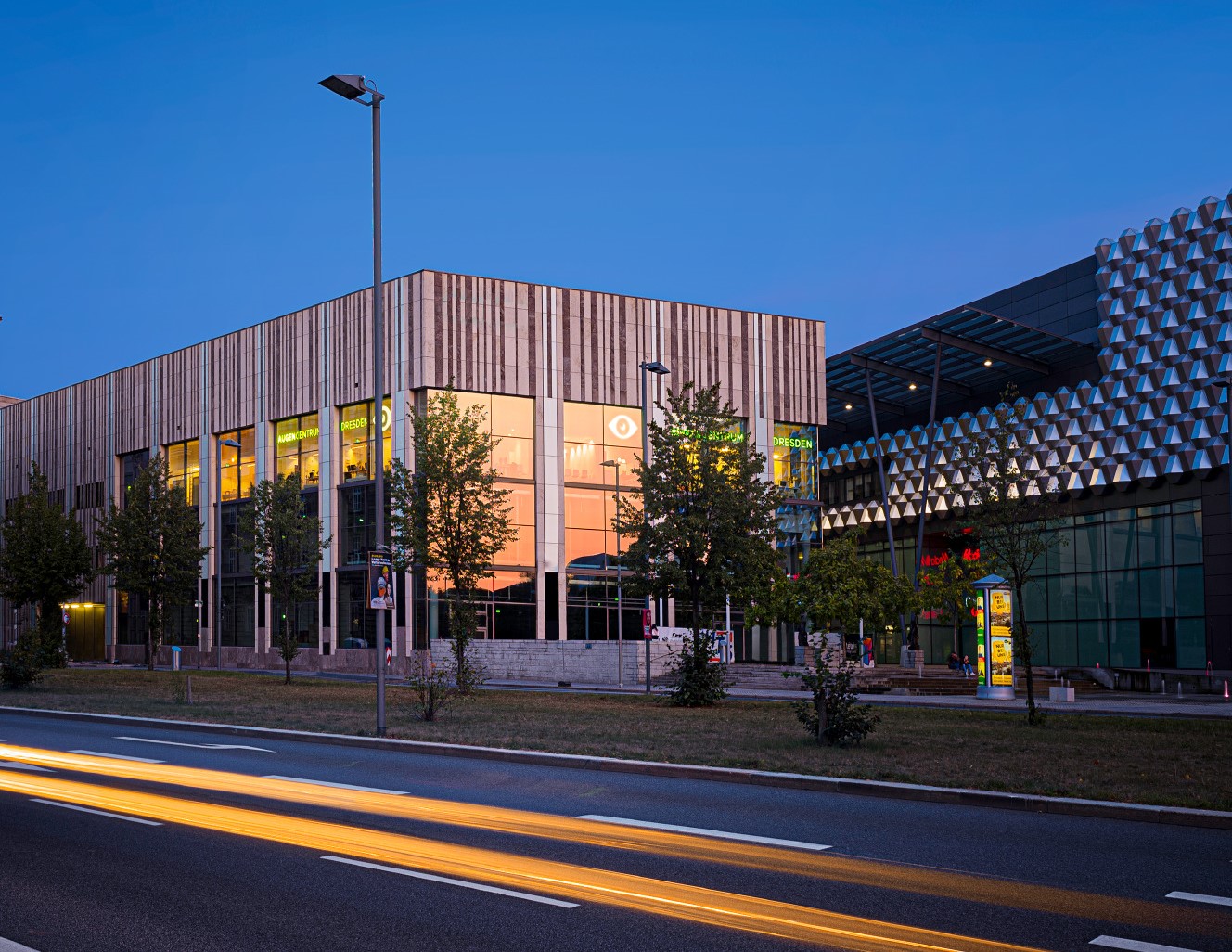 Ihr Team der Augenarztpraxis Wilsdruff
www.augencentrum-dresden.de